BÀI 2 – HÀNH TRANG VÀO TƯƠNG LAI
THỰC HÀNH TIẾNG VIỆT
CÁCH GIẢI THÍCH NGHĨA CỦA TỪ (TIẾP THEO)
MỤC TIÊU BÀI HỌC
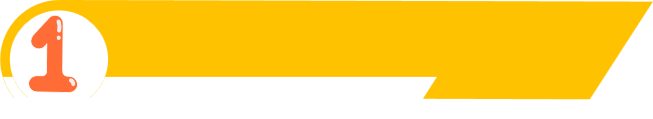 Học sinh ghi nhớ các cách giải thích nghĩa của từ và một số lưu ý về nghĩa gốc, nghĩa chuyển
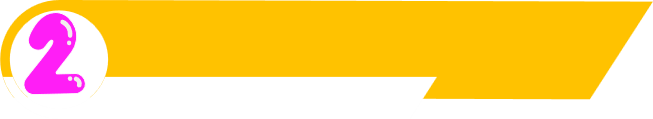 Học sinh thực hành bài tập về giải thích nghĩa của từ
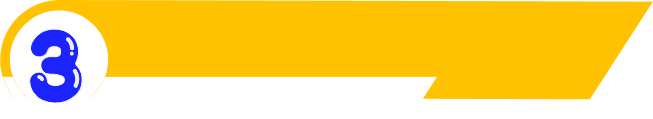 Học sinh vận dụng hoàn thành bài tập về giải thích nghĩa của từ
01
Nhắc lại kiến thức
Các cách giải thích nghĩa của từ
Tìm các từ đồng nghĩa tương đương, dễ hiểu hơn từ cần giải thích. Có thể tìm thêm các từ trái nghĩa. Có thể nói thêm sự khác biệt về sắc thái nghĩa và cách dùng các từ.
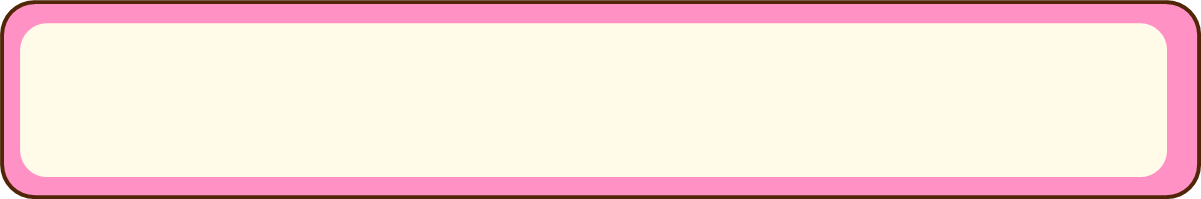 1. Phân tích nội dung nghĩa của từ
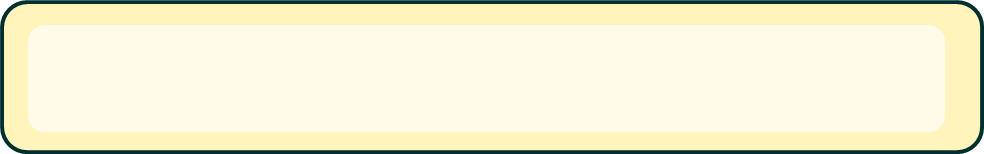 2. Dùng từ đồng nghĩa, trái nghĩa
Tách từng yếu tố để định nghĩa.
Chỉ ra phạm vi sử dụng, loại từ, khả năng kết hợp của từ, chú ý đến sự khác nhau của các từ đồng nghĩa.
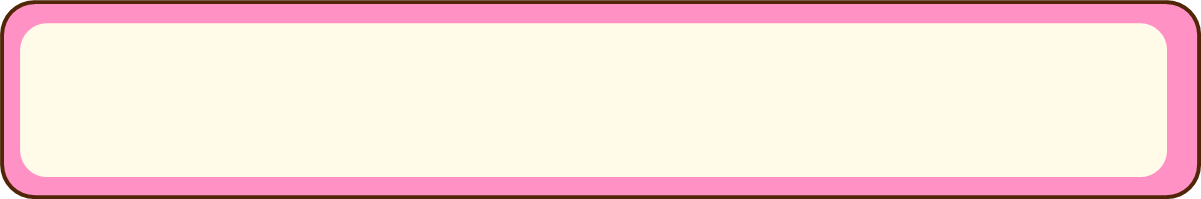 3. Giải nghĩa các thành tố trong từ
02
Hoàn thành bài tập
Bài 1. Giải thích nghĩa của các từ in đậm trong những trường hợp sau. Chỉ ra cách giải thích từ ngữ mà bạn đã sử dụng.
a. Hôm nay là ngày của tất cả mọi phụ nữ, mọi thanh thiếu niên nam nữ đã cất cao tiếng nói để bảo vệ quyền lợi của mình.
(Ma-la-la Diu-sa-phdai, Một cây bút và một quyển sách có thể thay đổi thế giới)
b. Sức mạnh của giáo dục khiến họ sợ hãi.
(Ma-la-la Diu-sa-phdai, Một cây bút và một quyển sách có thể thay đổi thế giới)
c. Có thể thấy bộ kĩ năng đã đặt ra các khối nội dung kiến thức xã hội khá rộng, đòi hỏi sinh viên phải hiểu biết về môi trường đang sống, và phải có liên kết, gắn bó với môi trường xung quanh.
(Đỗ Thị Ngọc Quyên, Nguyễn Đức Dũng, Người trẻ và những hành trang vào thế kỉ vào thế kỉ XXI)
d. Để chiến thắng được sức mạnh khổng lồ của thiên nhiên, ông lãi phải vận dụng hết kinh nghiệm, trí thông minh, lòng dũng cảm của một ngư dân sống cả đời trên biển.
(Lê Lưu Oanh, Hình tượng con người chinh phục thế giới trong “Ông già và biển cả”)
Bài 1. Giải thích nghĩa của các từ in đậm trong những trường hợp sau. Chỉ ra cách giải thích từ ngữ mà bạn đã sử dụng.
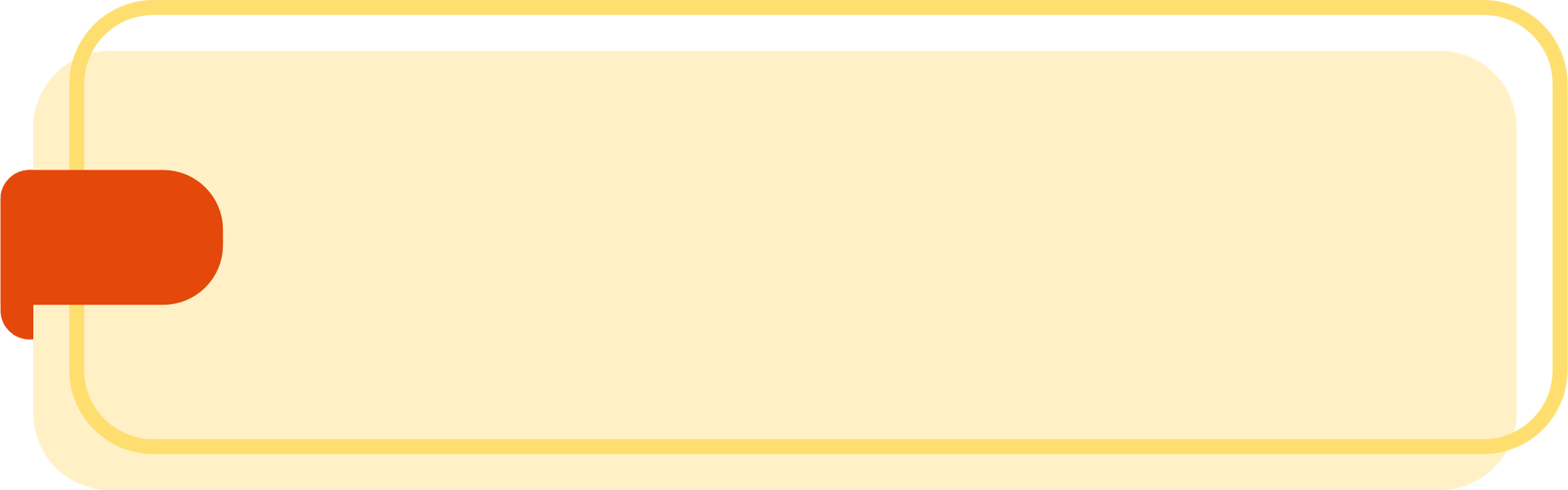 a. Quyền lợi: Quyền được hưởng những lợi ích nào đó về vật chất, tinh thần.
Cách giải thích: Phân tích nội dung của từ.
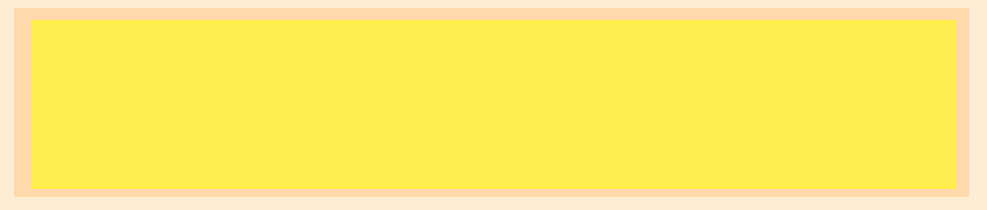 c. Hiểu biết: hiểu: hiếu thấu; biết: biết rõ; hiểu biết là biết rõ về tình hình và có thái độ cảm thông với người khác.
Cách giải thích: Giải thích nghĩa của từ bằng cách giải thích từng thành tố cấu tạo nên từ.
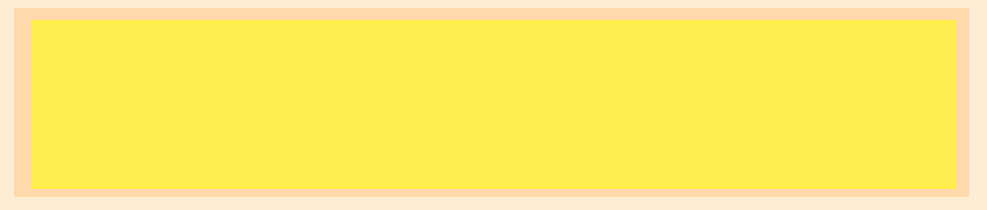 b. Giáo dục: hình thức học tập theo đó kiến thức, kỹ năng, được trao truyền từ thế hệ này sang thế hệ khác thông qua giảng dạy, đào tạo, hay nghiên cứu.
Cách giải thích: Phân tích nội dung của từ.
d. Chiến thắng: giành được phần thắng trong chiến tranh, chiến đấu hoặc trong một cuộc thi đấu.
Cách giải thích: Phân tích nội dung của từ.
Bài 2. Từ điển tiếng Việt (Hoàng Phê chủ biên) đã giải thích các nghĩa của từ “quả” (danh từ) như sau:
1. Bộ phận của cây do bầu nhụy hoa phát triển mà thành, bên trong chứa hạt. Ăn quả nhớ kẻ trồng cây (tục ngữ)…
2. Từ dùng để chỉ đơn vị những vật có hình giống như quả cây. Quả bóng. Quả trứng gà. Quả lựu đạn. Quả tim. Đấm cho mấy quả (khẩu ngữ).
3. Đồ để đựng bằng gỗ, hình hộp tròn, bên trong chia thành nhiều ngăn có nắp đậy. Quả trầu. Bưng quả đồ lễ.
4. (kết hợp hạn chế; dùng đi đôi với nhân). Kết quả (nói tắt). Có nhân thì có quả. Quan hệ giữa nhân và quả.
5. (khẩu ngữ) Món lợi thu được trong làm ăn, buôn bán. Thắng quả. Trúng quả. Thua liền mấy quả.
Hãy cho biết:
a. Trong các nghĩa của từ “quả”, nghĩa nào là nghĩa gốc, nghĩa nào là nghĩa chuyển?
b. Các nghĩa của từ “quả” được giải thích theo cách nào?
Bài 2. Từ điển tiếng Việt (Hoàng Phê chủ biên) đã giải thích các nghĩa của từ “quả” (danh từ) như sau:
1. Bộ phận của cây do bầu nhụy hoa phát triển mà thành, bên trong chứa hạt. Ăn quả nhớ kẻ trồng cây (tục ngữ)
2. Từ dùng để chỉ đơn vị những vật có hình giống như quả cây. Quả bóng. Quả trứng gà. Quả lựu đạn. Quả tim. Đấm cho mấy quả (khẩu ngữ).
3. Đồ để đựng bằng gỗ, hình hộp tròn, bên trong chia thành nhiều ngăn có nắp đậy. Quả trầu. Bưng quả đồ lễ.
4. (kết hợp hạn chế; dùng đi đôi với nhân). Kết quả (nói tắt). Có nhân thì có quả. Quan hệ giữa nhân và quả.
5. (khẩu ngữ) Món lợi thu được trong làm ăn, buôn bán. Thắng quả. Trúng quả. Thua liền mấy quả.
a. - Nghĩa gốc: (1)
- Nghĩa chuyển: (2) – (3) – (4) – (5)
Bài 2. Từ điển tiếng Việt (Hoàng Phê chủ biên) đã giải thích các nghĩa của từ “quả” (danh từ) như sau:
b. Các nghĩa của từ “quả” được giải thích theo cách:
(1): Giải thích dựa trên nghĩa gốc của từ.
(2): Phân tích dựa trên nội dung nghĩa của từ.
(3): Giải thích dựa trên nghĩa chuyển của từ.
(4): Giải thích từ bằng cách giải thích từng thành tố cấu tạo nên từ.
(5): Dùng một (một số) từ đồng nghĩa với từ cần giải thích.
Bài 3. Phần giải thích nghĩa của các từ sau đây đã chính xác hay chưa? Vì sao?
a. Đả kích (động từ): việc phê phán, chỉ trích gay gắt đối với người, phía đối lập hoặc coi là đối lập.
b. Khép nép (tính từ)”: điệu bộ như muốn thu nhỏ người lại để tránh sự chú ý, sự đụng chạm hoặc để tỏ ra vẻ ngại ngùng hay kính cẩn.
c. Trắng (tính từ): màu của vôi, của bông.
Bài 3. Phần giải thích nghĩa của các từ sau đây đã chính xác hay chưa? Vì sao?
a. Phần giải thích từ đã chính xác, vì dựa vào cách giải phân tích nội dung của từ.
b. Phần giải thích từ đã chính xác, vì dựa vào cách giải phân tích nội dung của từ.
c. Phần giải thích từ đã chính xác, vì dựa vào cách giải phân tích nội dung của từ.
03
Từ đọc đến viết
Đề bài
Viết đoạn văn (khoảng 150 chữ) trình bày một mục tiêu của bạn trong tương lai và những giải pháp để đạt được mục tiêu ấy. Hãy giải thích nghĩa của hai từ ngữ trong đoạn văn và cho biết bạn đã giải thích theo cách nào.
Hướng dẫn
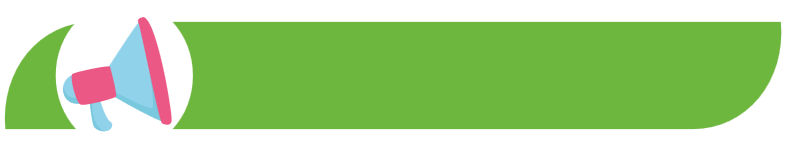 Dàn ý
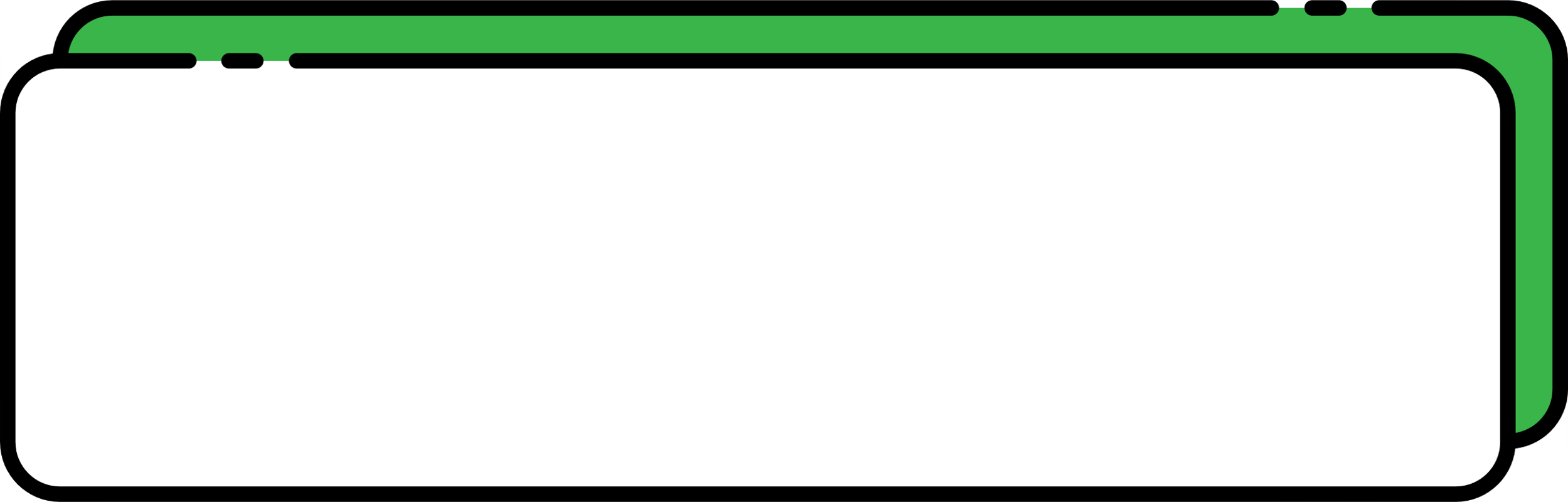 Giới thiệu vấn đề cần nghị luận: mục tiêu sống. (học sinh tự lựa chọn cách viết mở bài trực tiếp hoặc gián tiếp cho bài làm văn của mình tùy thuộc vào khả năng của từng người).
Mở đoạn
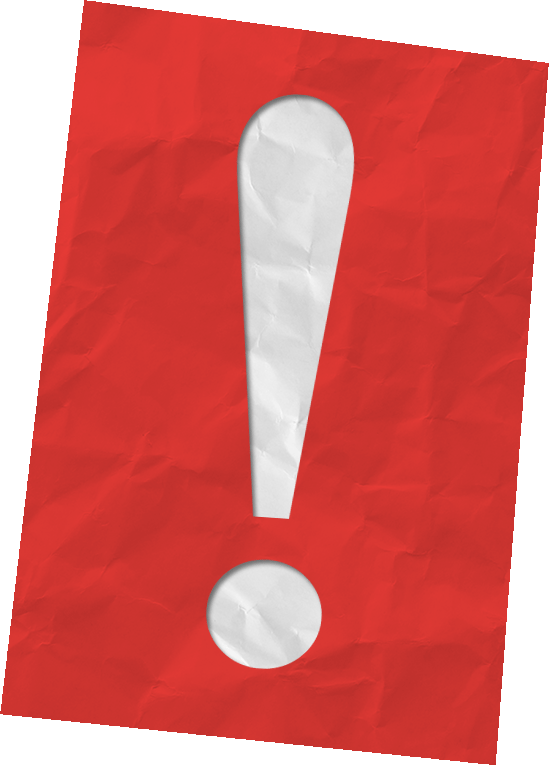 Hướng dẫn
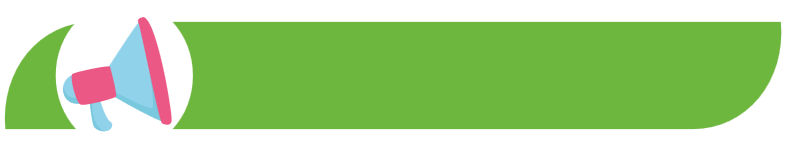 Dàn ý
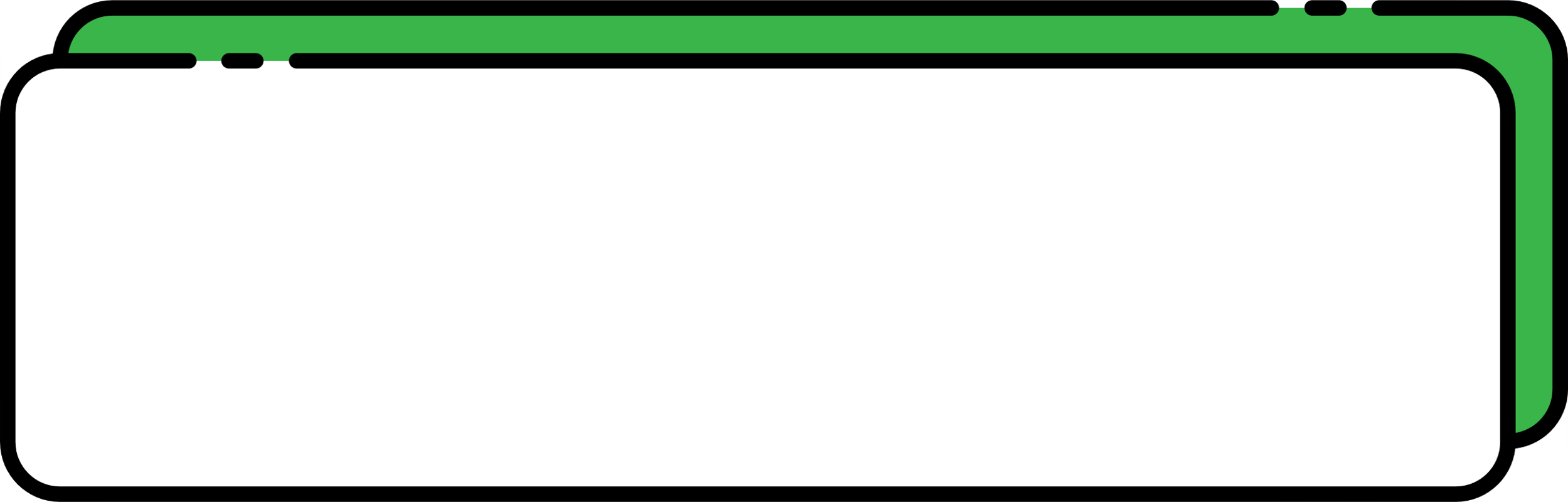 a. Giải thích
Mục tiêu sống: những suy nghĩ, hành động tích cực của con người, hướng đến những điều tốt đẹp và cao cả.
Mục tiêu sống ảnh hưởng quan trọng đến suy nghĩ và hành động của con người đặc biệt là các bạn thanh niên hiện nay.
Thân đoạn
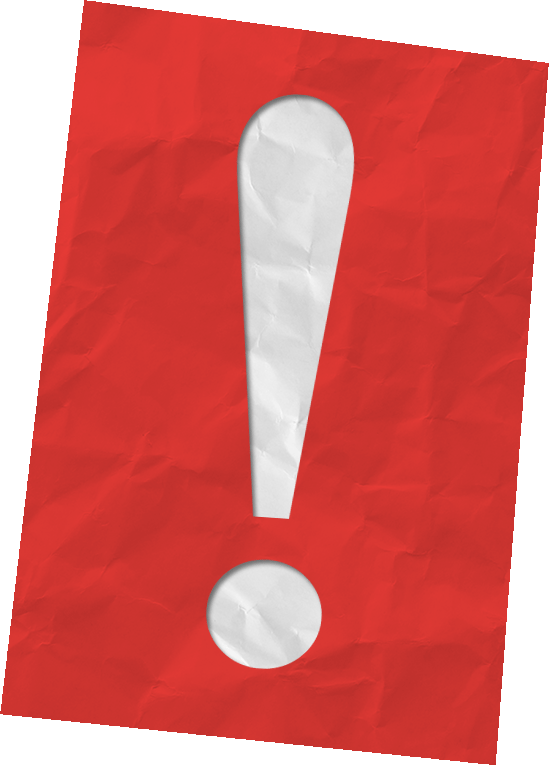 Hướng dẫn
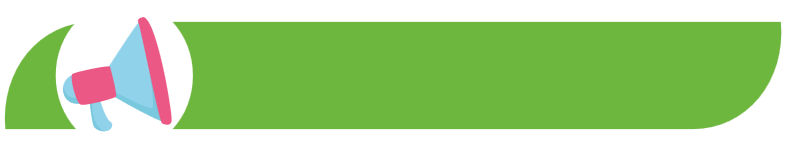 Dàn ý
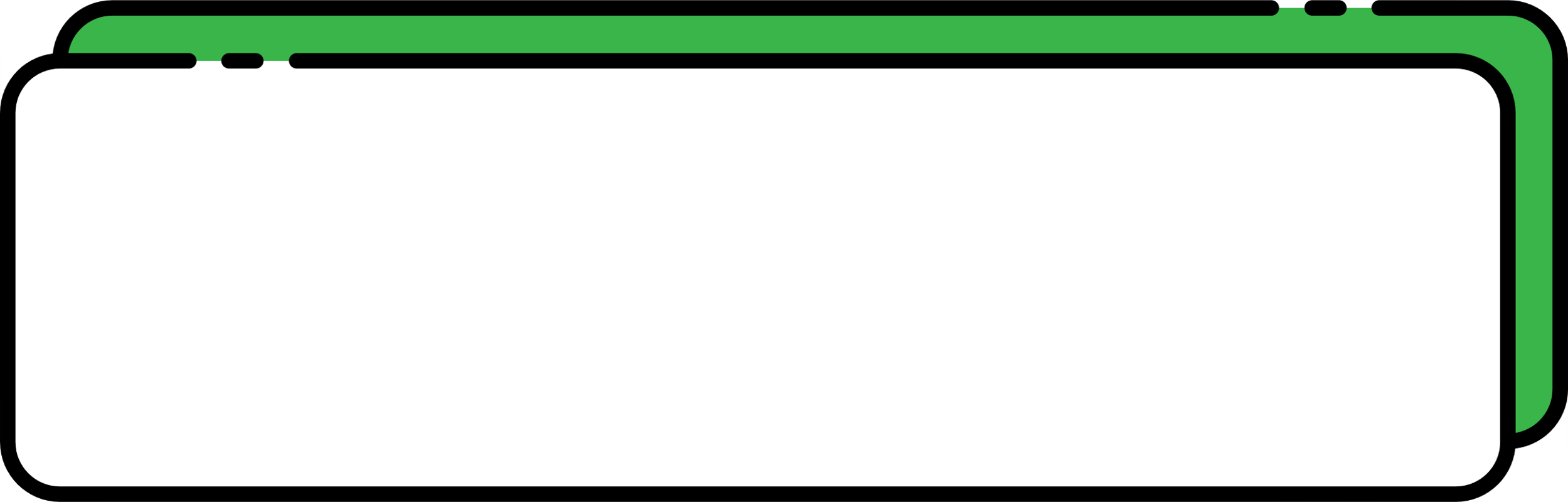 b. Phân tích
- Biểu hiện của người sống có mục tiêu
Biết phấn đấu, vươn lên trong cuộc sống của mình, nỗ lực hết sức để mong muốn đạt được những thành tựu cho riêng mình.
Khi vấp ngã không chán nản, buông xuôi mà tìm cách đứng dậy sau vấp ngã để đi tiếp con đường mình đã chọn.
Thân đoạn
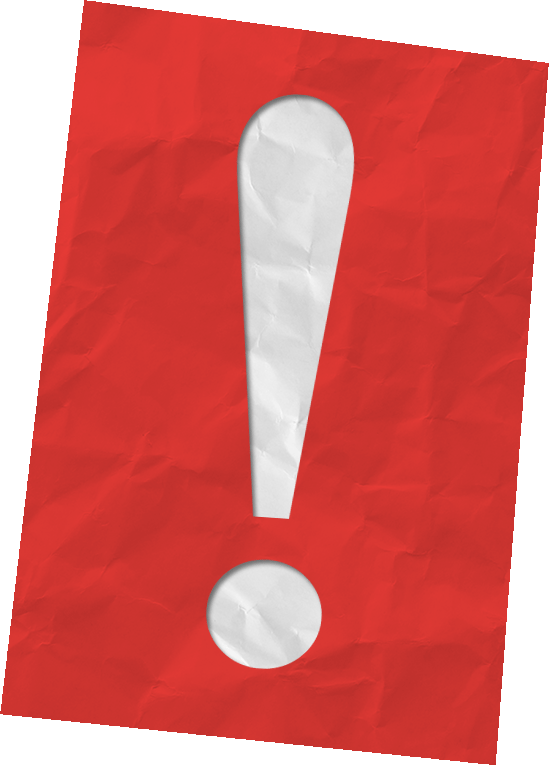 Hướng dẫn
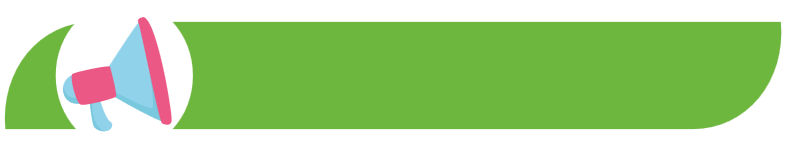 Dàn ý
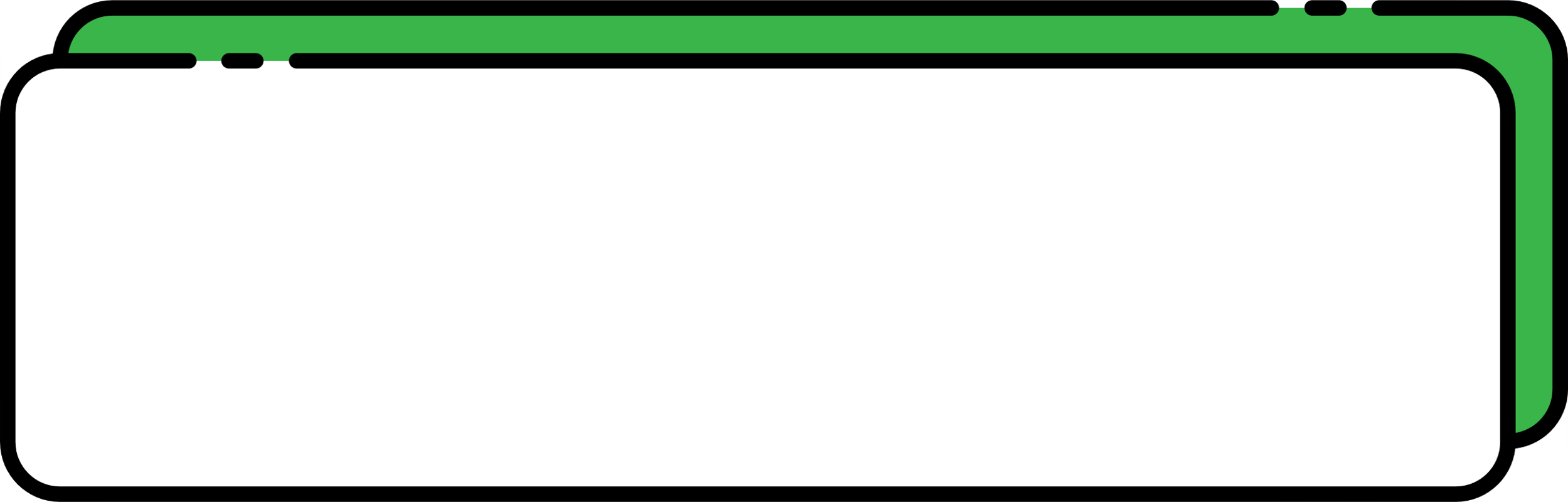 - Lợi ích của việc sống có mục tiêu
Mang đến cho con người những thành quả sau bao nỗ lực, cố gắng.
Giúp chúng ta tôi luyện những phẩm chất quý giá: chăm chỉ, cần cù, lạc quan.
Khiến chúng ta được người khác yêu thương, tin tưởng và học tập theo.
Thân đoạn
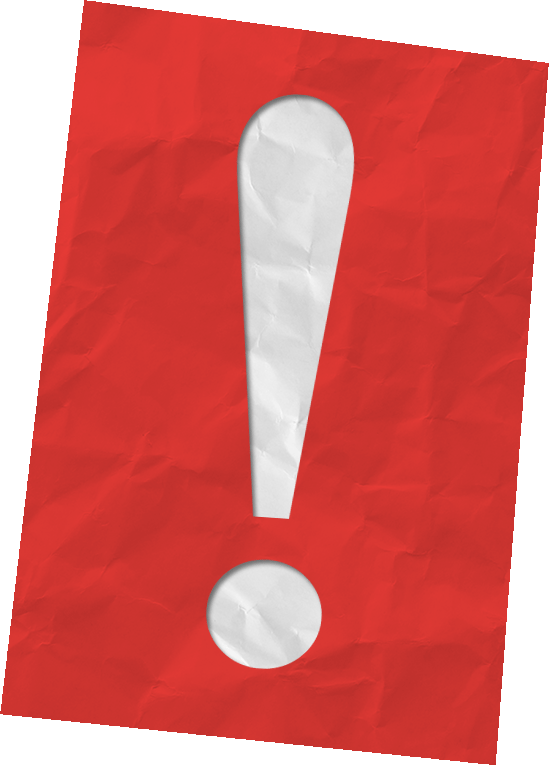 Hướng dẫn
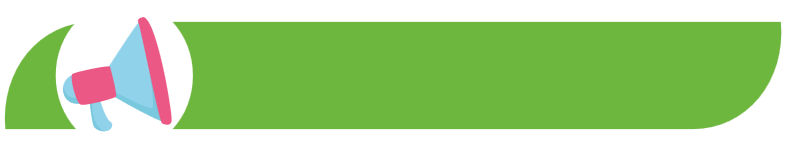 Dàn ý
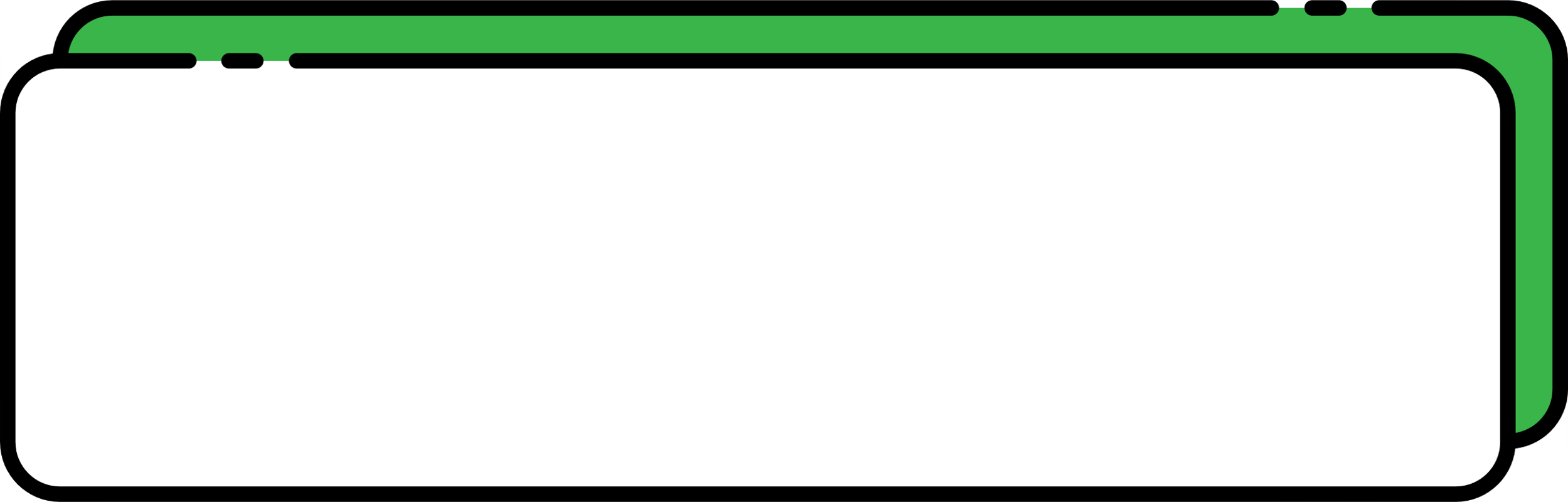 c. Chứng minh
Học sinh lấy dẫn chứng về những người trẻ sống có lí tưởng, có mục tiêu nổi bật, tiêu biểu mà được nhiều người biết đến.
Thân đoạn
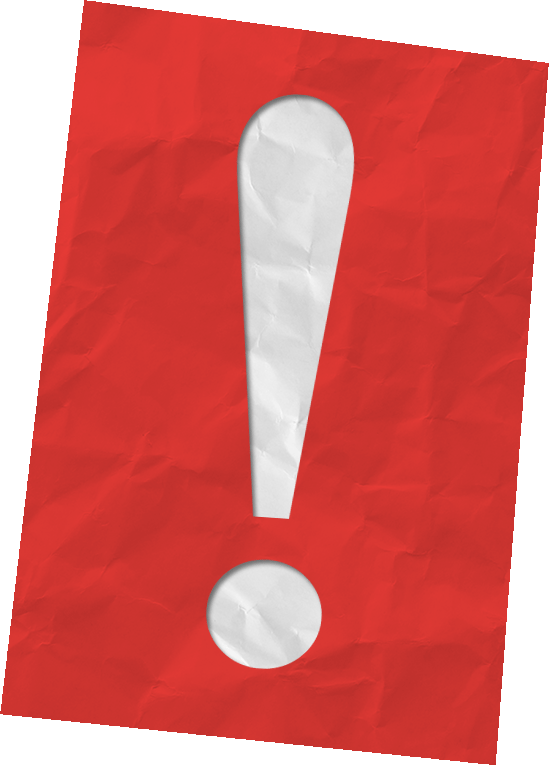 Hướng dẫn
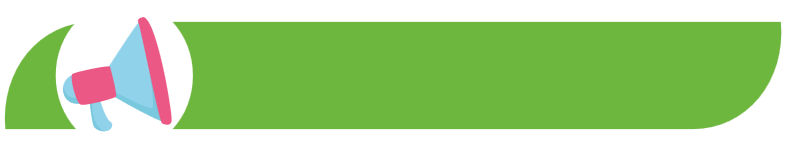 Dàn ý
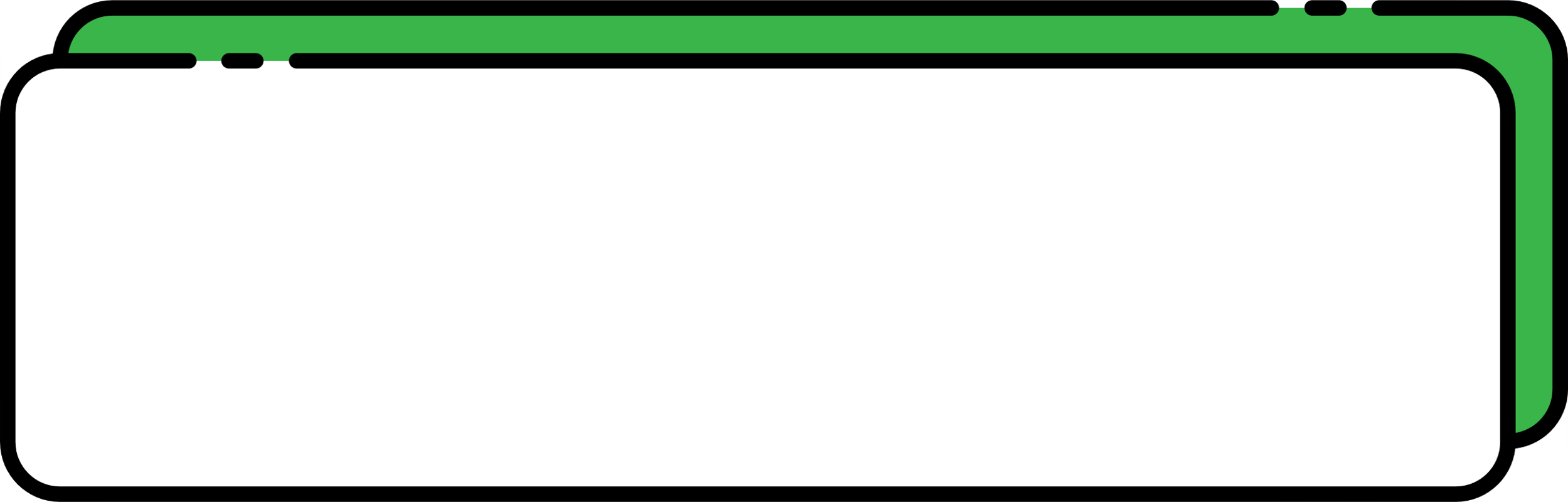 d. Phản biện
Trong xã hội vẫn còn nhiều người sống không có ước mơ, hoài bão, vô cảm hoặc có ước mơ nhưng không cố gắng thực hiện mà chỉ hão huyền, viển vông về một cuộc sống tốt đẹp hơn → những người này đáng bị phê phán, chỉ trích.
Thân đoạn
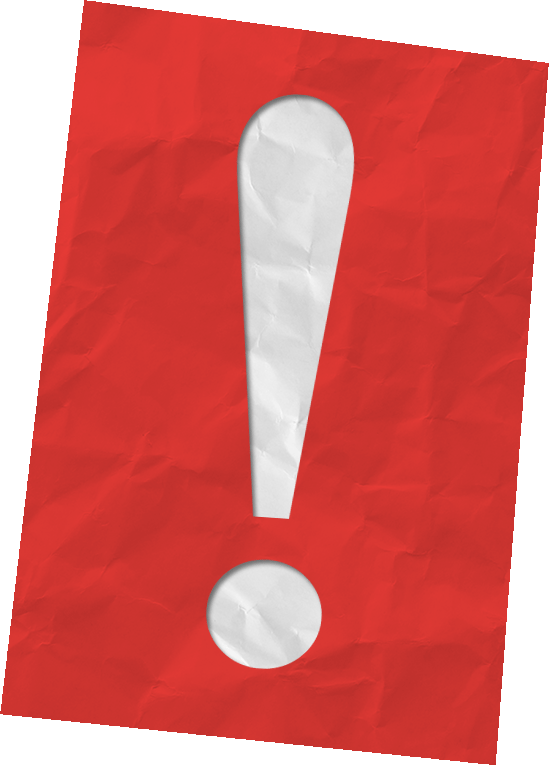 Hướng dẫn
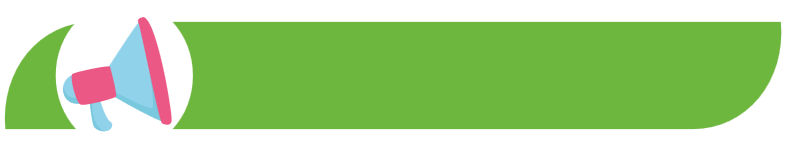 Dàn ý
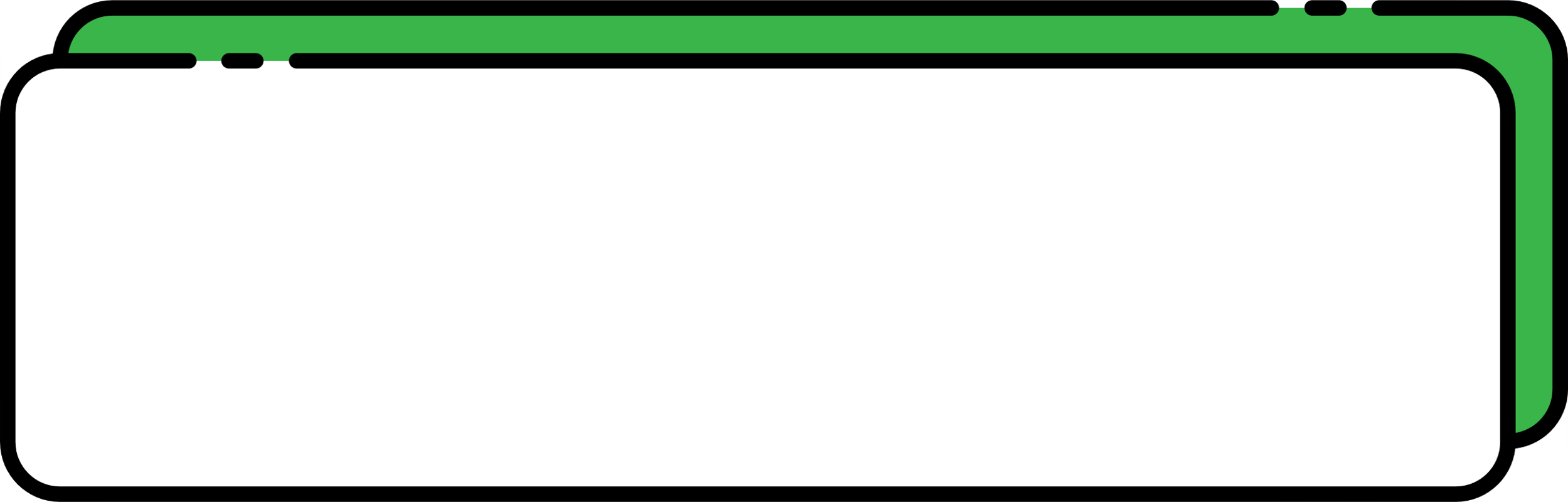 Khái quát lại tầm quan trọng của mục tiêu sống, đồng thời rút ra bài học, liên hệ bản thân.
Kết đoạn
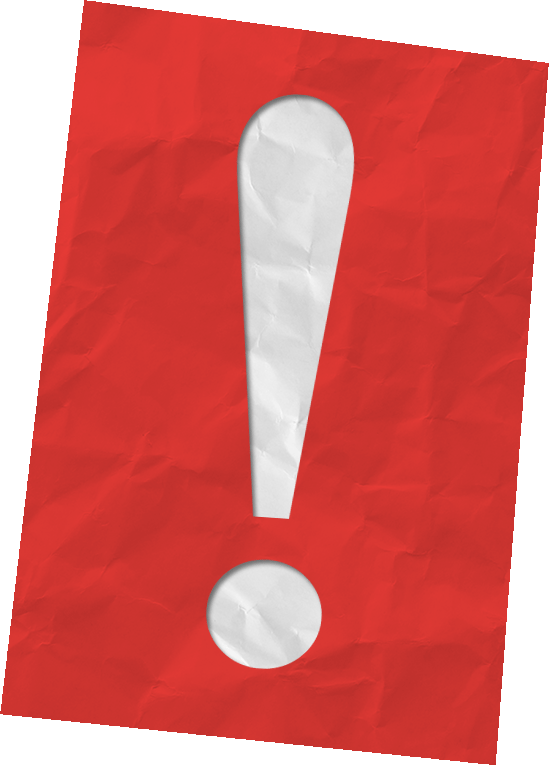 TỔNG KẾT
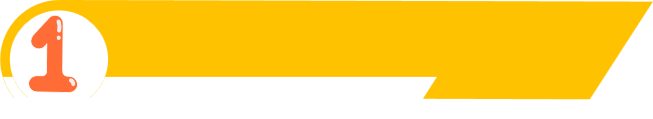 Học sinh ghi nhớ các cách giải thích nghĩa của từ và một số lưu ý về nghĩa gốc, nghĩa chuyển
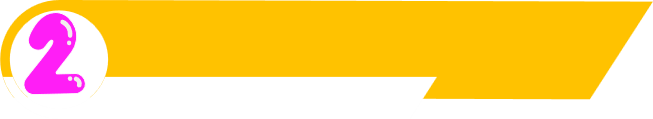 Học sinh thực hành bài tập về giải thích nghĩa của từ
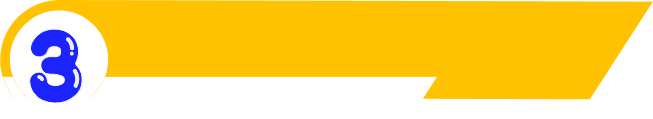 Học sinh vận dụng hoàn thành bài tập về giải thích nghĩa của từ